به نام خدای مهربان
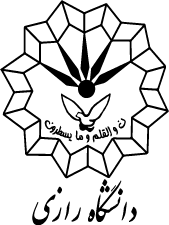 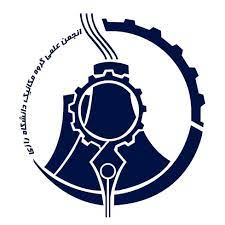 پروژه اول زبان تخصصی
 کلمات فصل ۴



استاد :آقای دکتر میثم سعیدی

دانشجو: مبینا بالایی
BRAZING – Joining two pieces of metal without melting either one by using a brazing alloy (copper zinc alloy i.e., brass) that melts at a lower temperature than the materials being joined
BRAZING
Brazing
لحیم کاری
CASTING
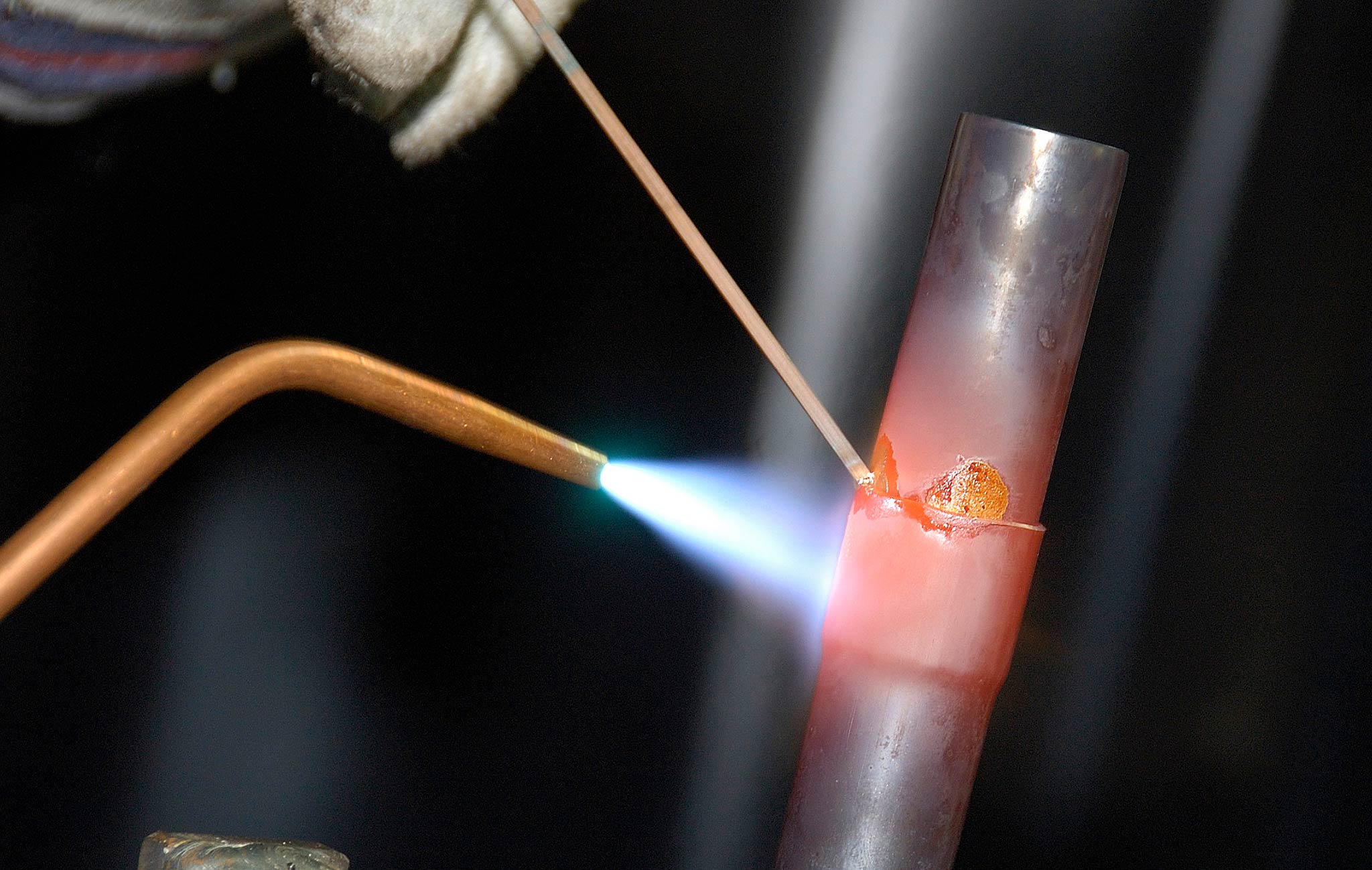 FORGING
MILLING
STAMPING
WELDING
Process of producing a metal object by pouring molten metal into a mould.
BRAZING
Casting
ریخته گری
CASTING
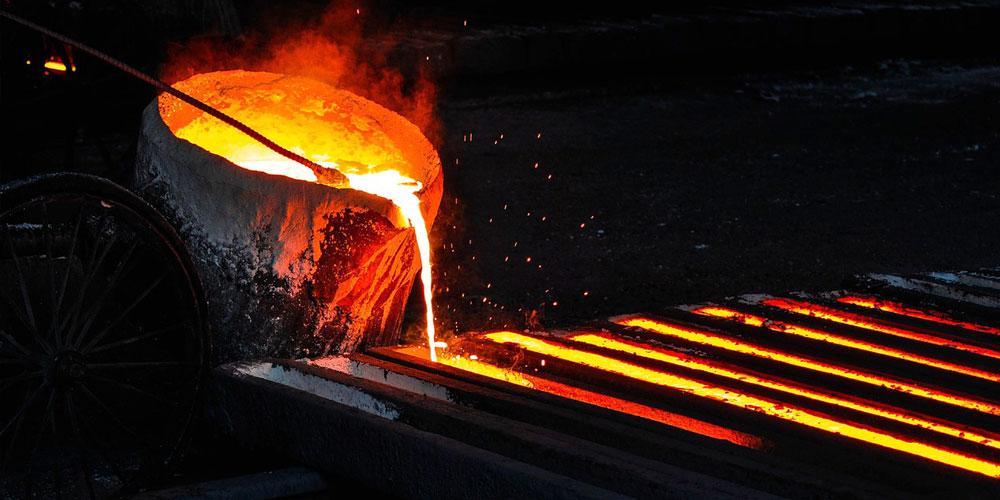 FORGING
MILLING
STAMPING
WELDING
A method of metal working in which the metal is hammered into the desired shape, 
or is forced into a mould by pressure or hammering, 
usually after being heated to a more plastic state. 
Hot forging requires less force to form a shape than that of cold forging,
 which is usually done at room temperature
BRAZING
CASTING
Forging آهنگری
FORGING
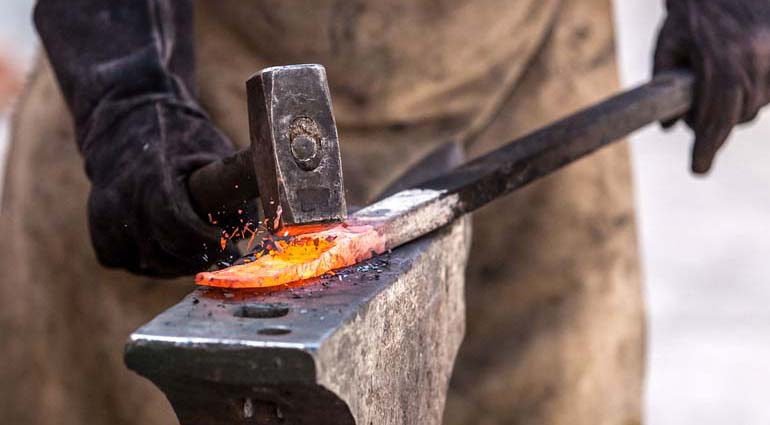 MILLING
STAMPING
WELDING
Operation in which a workpiece is given a specific shape or
form by means of a rotating cutter having many cutting teeth.
Operation in which a workpiece is given a specific shape or form by means of a rotating cutter having many cutting teeth.
BRAZING
Milling 
فرزکاری
CASTING
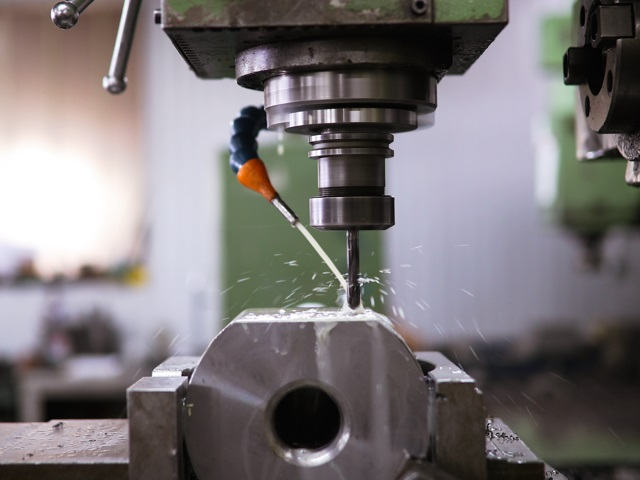 FORGING
MILLING
STAMPING
WELDING
Process of shaping metal under a falling weight
BRAZING
STAMPING
مهر زدن
CASTING
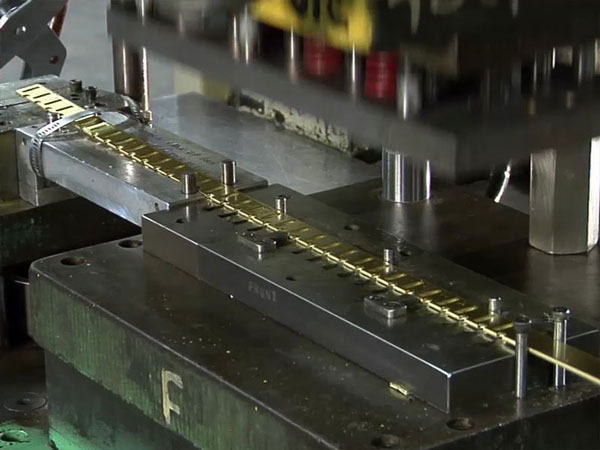 FORGING
MILLING
STAMPING
WELDING
Joining of metals by the application of heat, without the use of solder or any other metal or alloy having a lower melting point than the metals being joined
BRAZING
WELDING
جوشکاری
CASTING
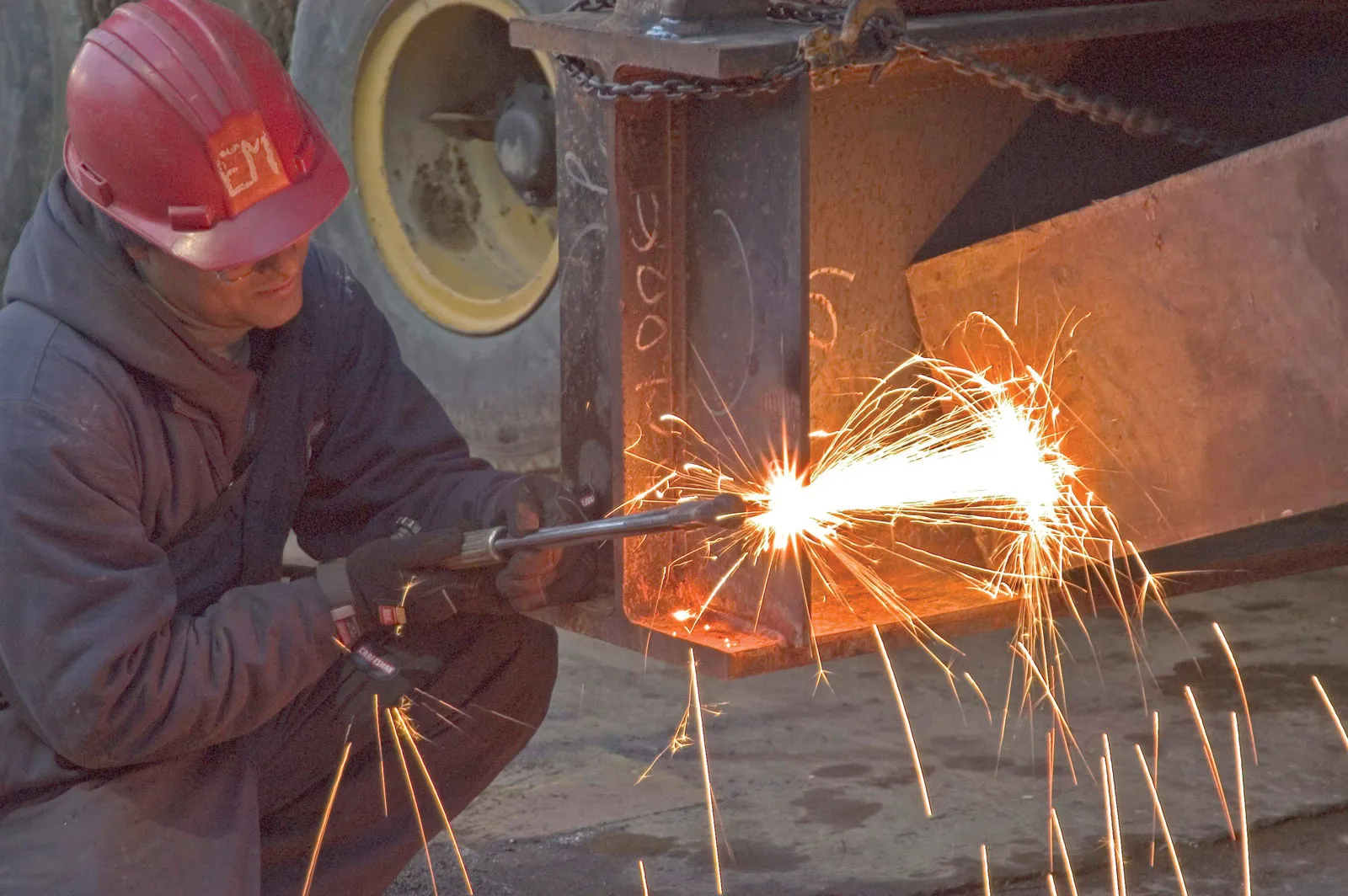 FORGING
MILLING
STAMPING
WELDING
The process of depositing a layer of one metal on another, often done electrically, for the purpose of corrosion protection, appearance, improved electrical conductivity, and other engineering requirements
PLATING
PLATING
آبکاری
COINING
MACHINING
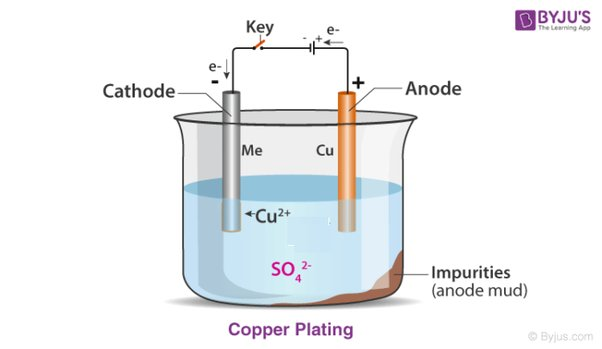 SMELTING
Conclusion
Process of producing a metal object by pouring molten metal into a mould.
PLATING
COINING (embossing)
سکه زدن‌‌ نقش برجسته ایجاد کردن
COINING
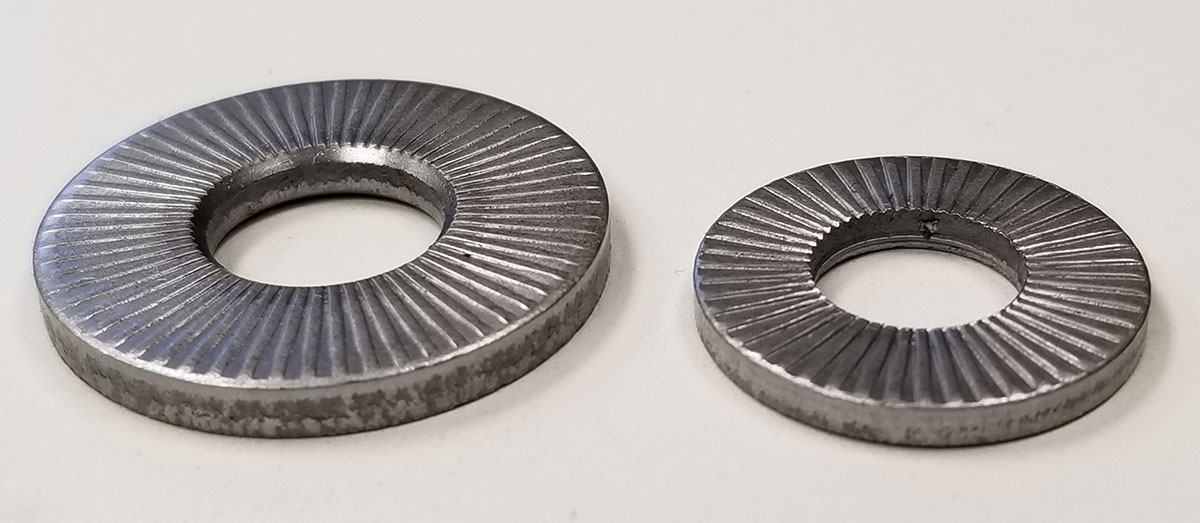 MACHINING
SMELTING
Conclusion
Machining is the art of using machine tools and cutting tools in combination to reduce a piece of material to some specified shape and dimensions.
PLATING
MACHINING ماشین کاری
COINING
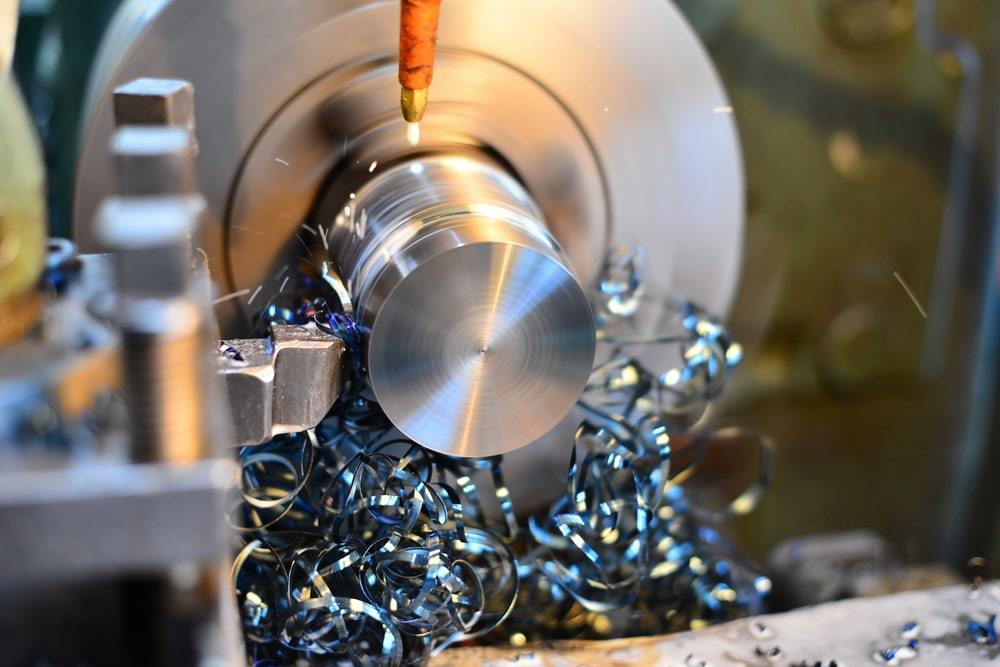 MACHINING
SMELTING
Conclusion
Operation in which a workpiece is given a specific shape or
form by means of a rotating cutter having many cutting teeth.
The process of heating ores to a high temperature in the
presence of a reducing agent such as carbon (coke) and of a fluxing
agent to remove the gangue.
PLATING
SMELTING 
ذوب
COINING
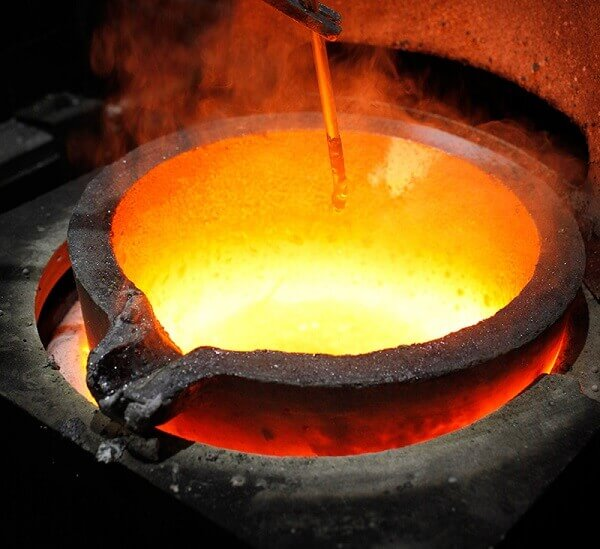 MACHINING
SMELTING
Conclusion
Brazing

CASTING

FORGING

MILLING

STAMPING

WELDING

PLATING

COINING

MACHINING

SMELTING
Conclusion
لحیم کاری

ریخته گری

آهنگری

فرزکاری

مهر زنی

جوشکاری

آبکاری

سکه زنی

ماشین کاری

ذوب
Brazing

CASTING

FORGING

MILLING

STAMPING

WELDING

PLATING

COINING

MACHINING

SMELTING
Conclusion